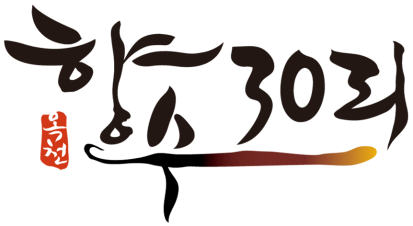 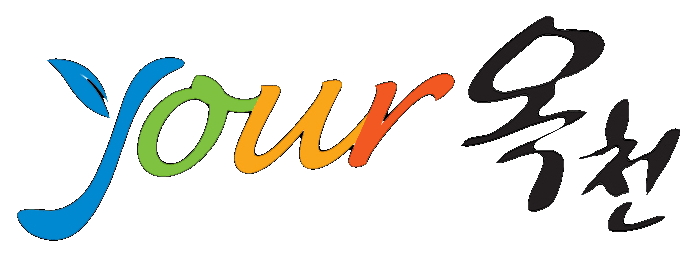 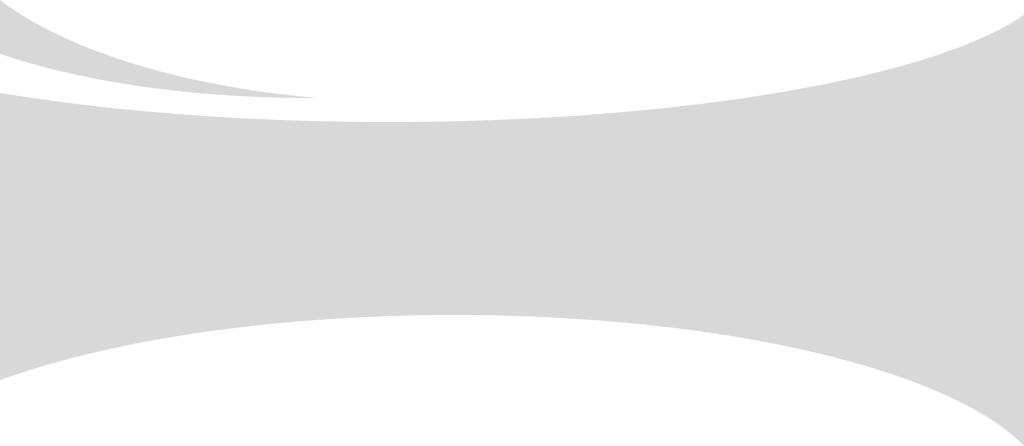 사랑으로 함께하는
“행복충전프로젝트”
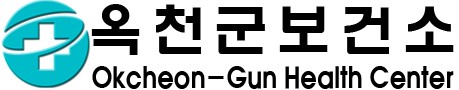 진료팀  이명진
CONTENTS
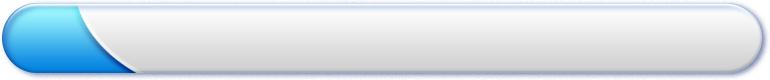 Ⅰ
현 황
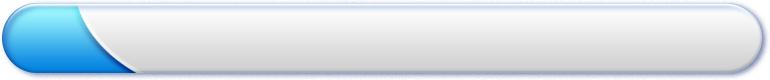 Ⅱ
필요성 및 목적
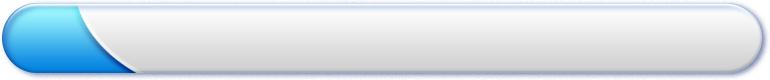 Ⅲ
추진내용
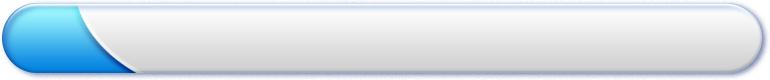 Ⅳ
홍보내용
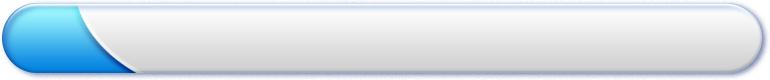 Ⅴ
추진결과
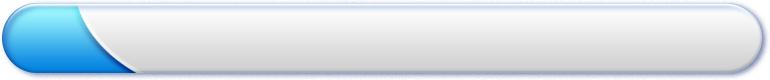 Ⅵ
향후 사업방향
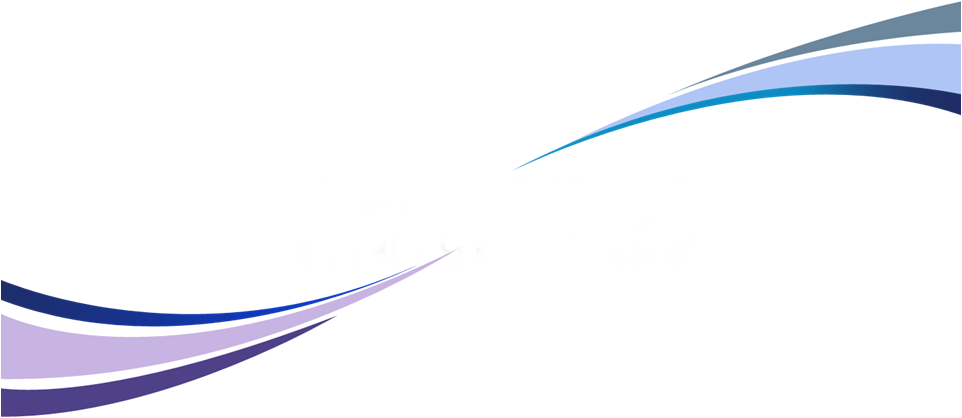 1
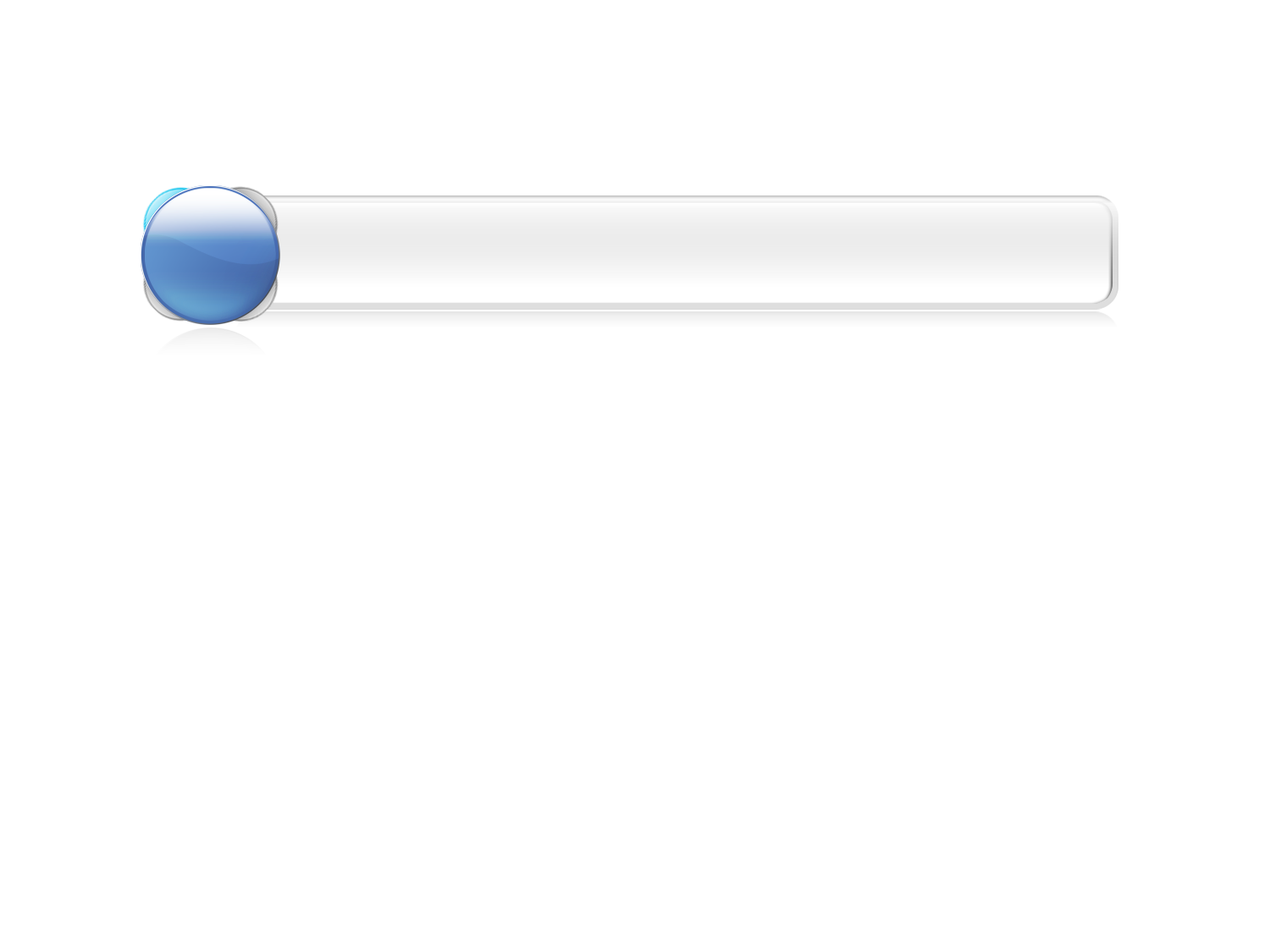 옥천군현황
국가암 조기검진 대상 현황
의료비 지원 현황
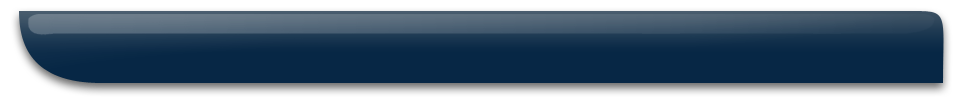 암 발생률 및 암 사망률
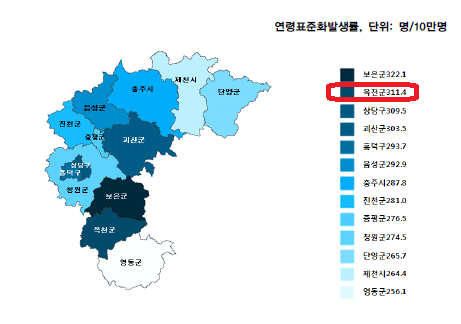 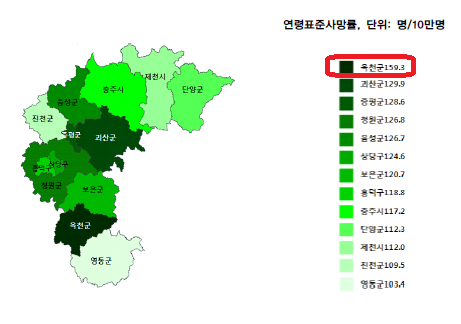 ※ 자료원 : 2011충북암센터 암통계
암환자 등록 현황
암종별 등록현황
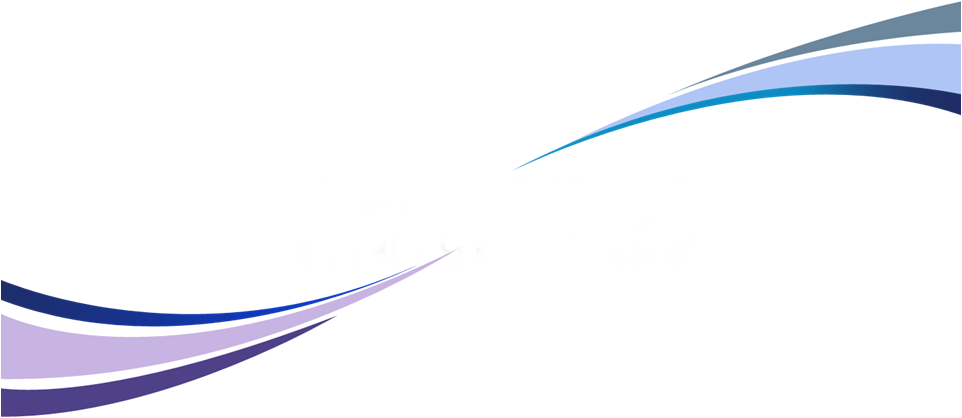 2
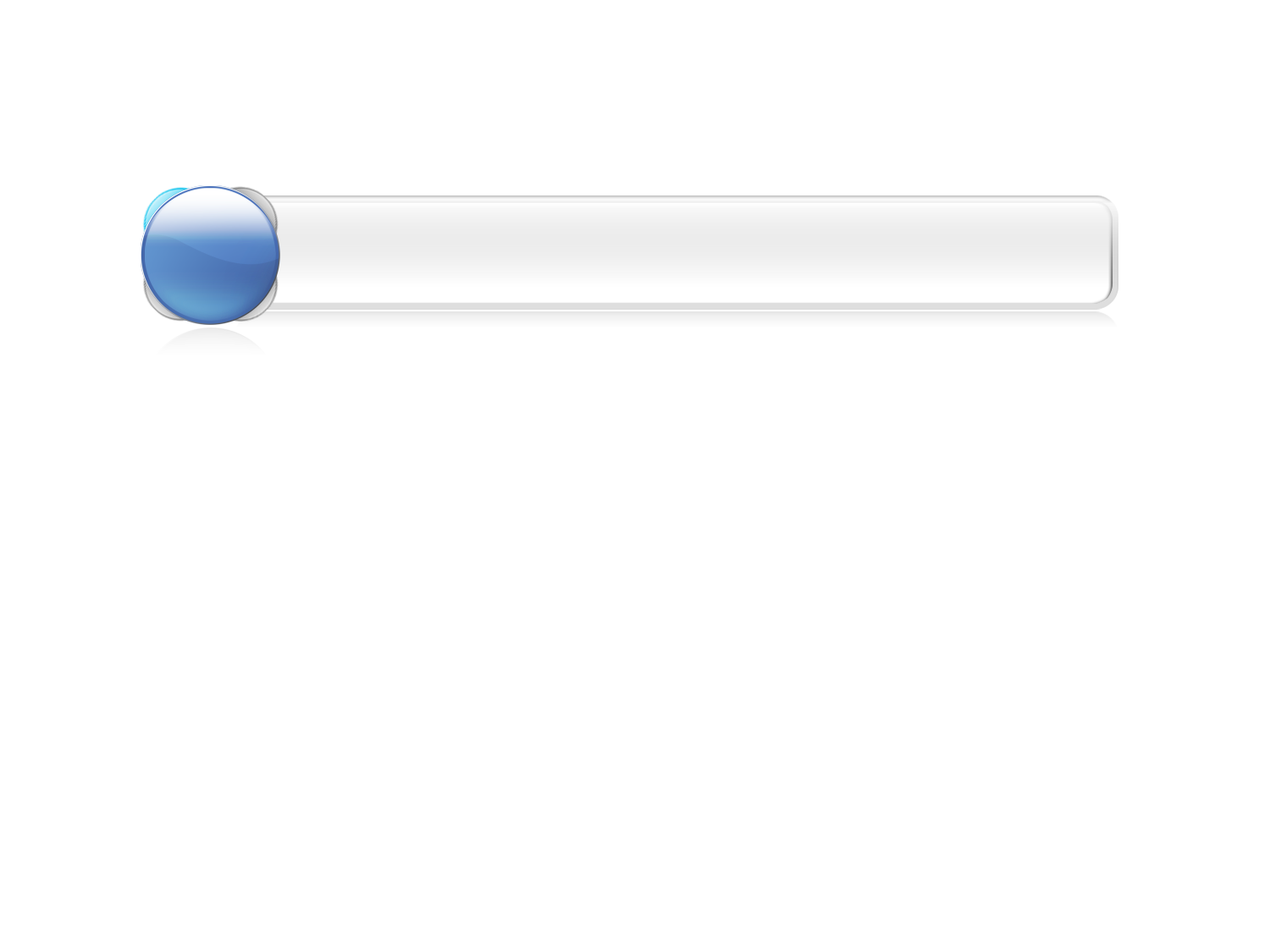 필요성 및 목적
배경 및 필요성
암 발생률 345.8명 (전국, 충북에서도 높은 수준)
암 사망률 159.3명 (충북에서 가장 높은 수준)
평균수명 생존시까지 암 발생확률 42.2%(전국)
암환자를 위한 전문교육 및 관리 프로그램 운영   기관 부재
목적
암진단후 겪을 수 있는 불안감 해소
치료가 끝난 후 일상적 생활로의 복귀를 지원
전문적 지식 제공으로 퇴원후 자가 관리 능력 향상
암 의료비 지원 대상자의 가족을 홍보대사로 활용 암수검율 및 암의료비 지원율 향상
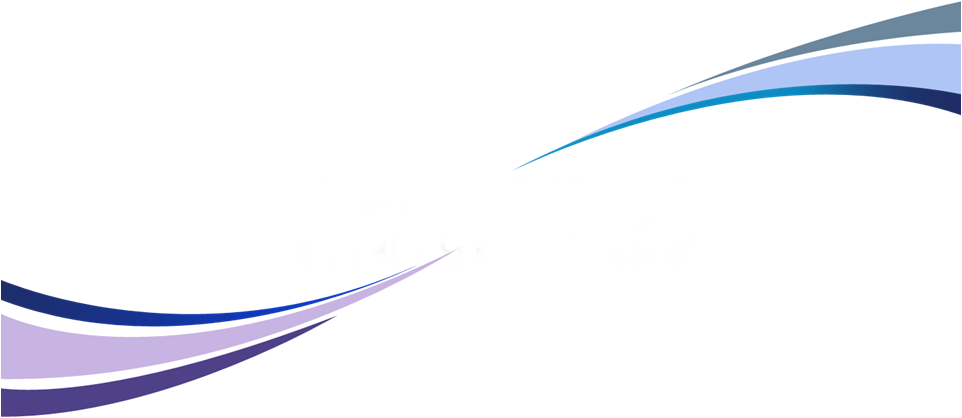 3
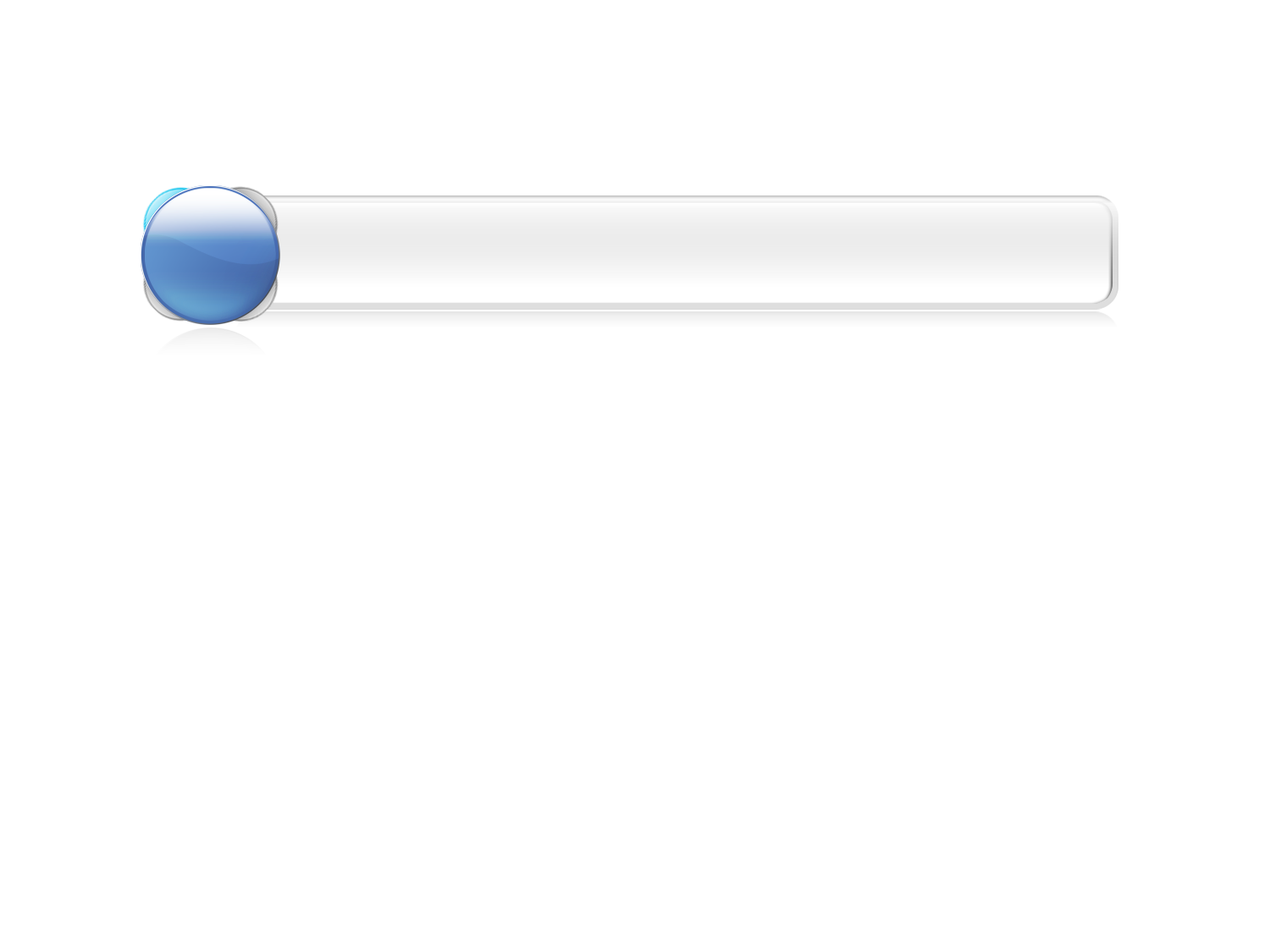 추진 내용
사업추진 개요
사업명 : 암환자를 위한 “행복충전프로젝트”
기   간 : 8월 13일 ~ 9월 3일 (매주 수, 4주간)10:00~12:00
장   소 : 옥천군보건소 2층 다목적실
대상자 : 국가암 조기검진으로 발견된 암환자 및 가족              
대상자 모집 : 암 의료비 지원자 SMS 홍보, 일간지, 각종 매체 홍보
소요예산 : 없음(충북지역암센터, 보건소정신보건사업 연계)
사업추진 내용
암 생존자를 위한 암 극복, 재발 예방을 위한 건강관리 교육
  암 투병 사례 공유로 재활의지 강화, 정신적 지지


정신적 건강을 위한 레크레이션, 명상요법 등
  의료비 지원대상자, 가족을 암검진 홍보 활용
프로그램 운영일정
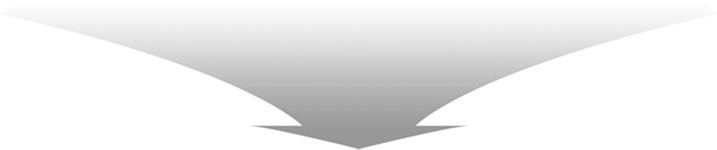 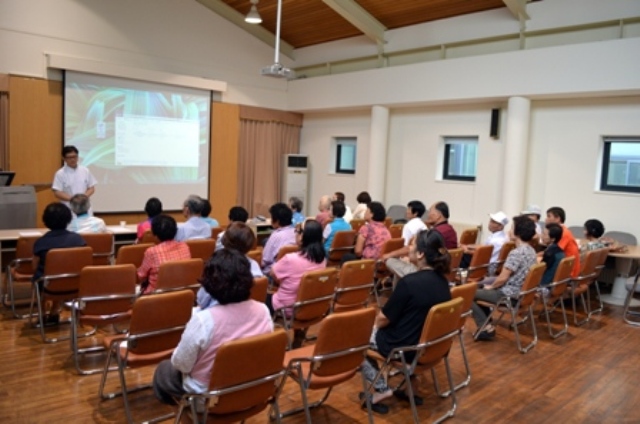 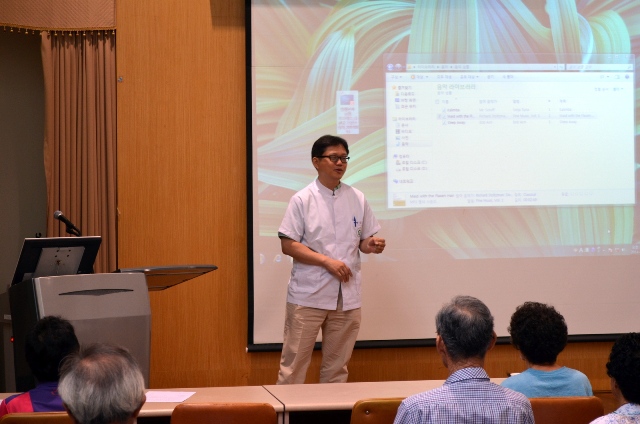 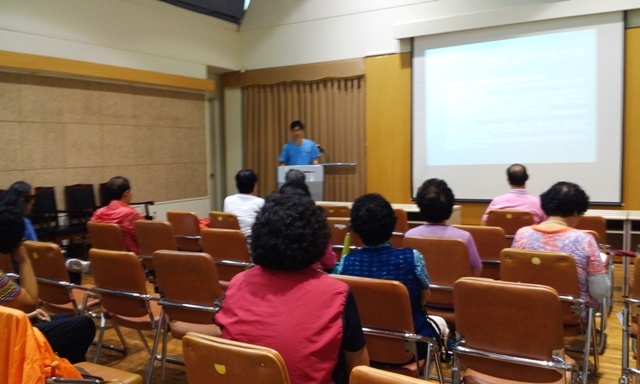 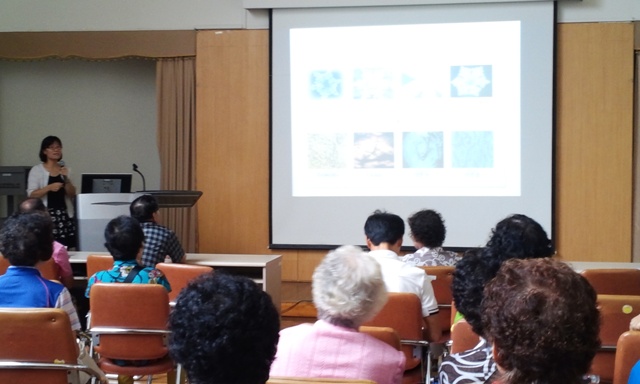 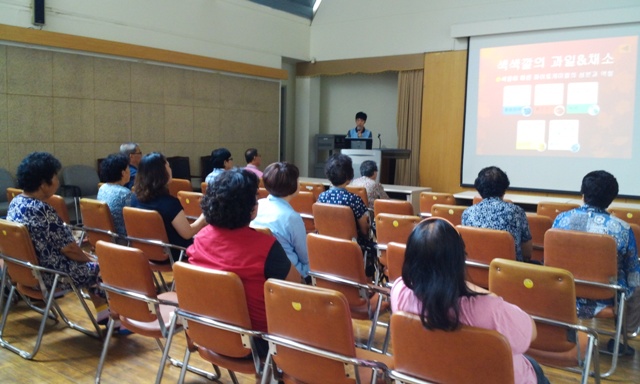 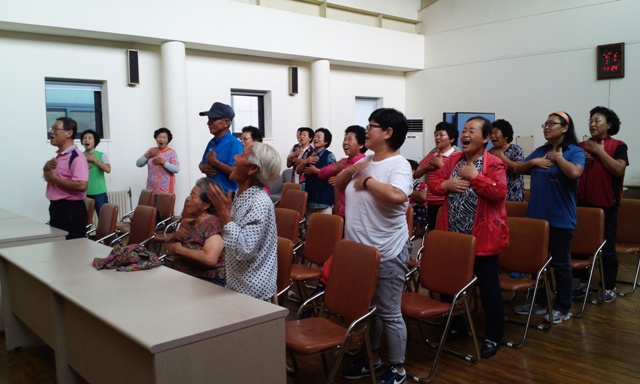 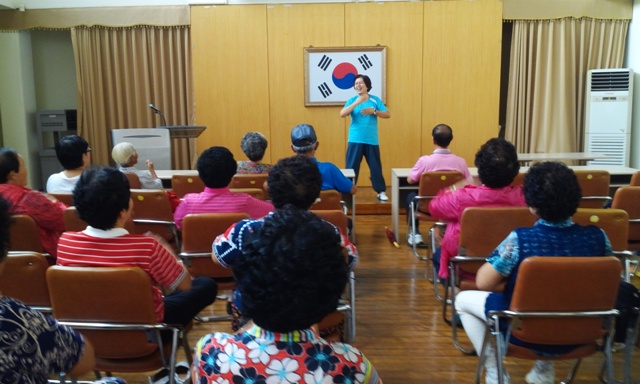 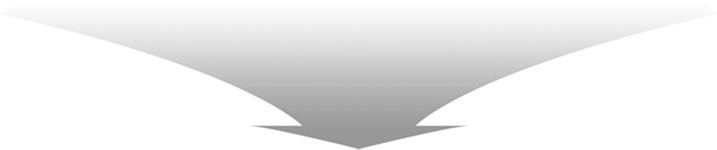 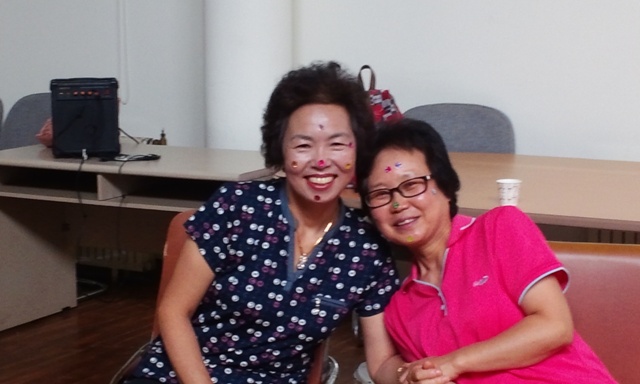 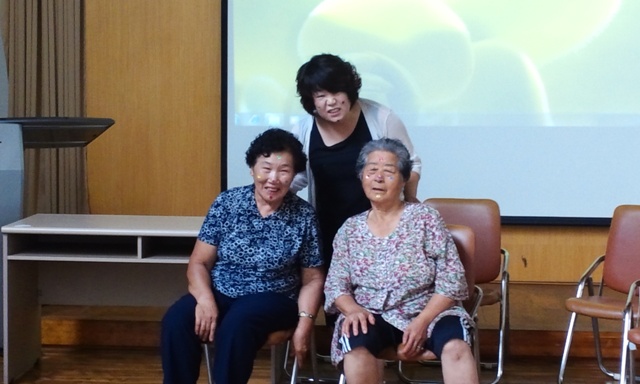 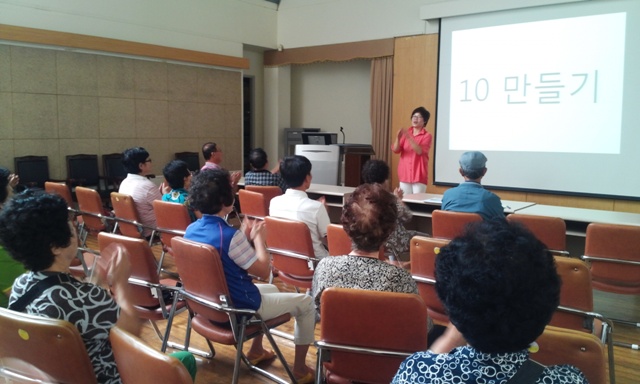 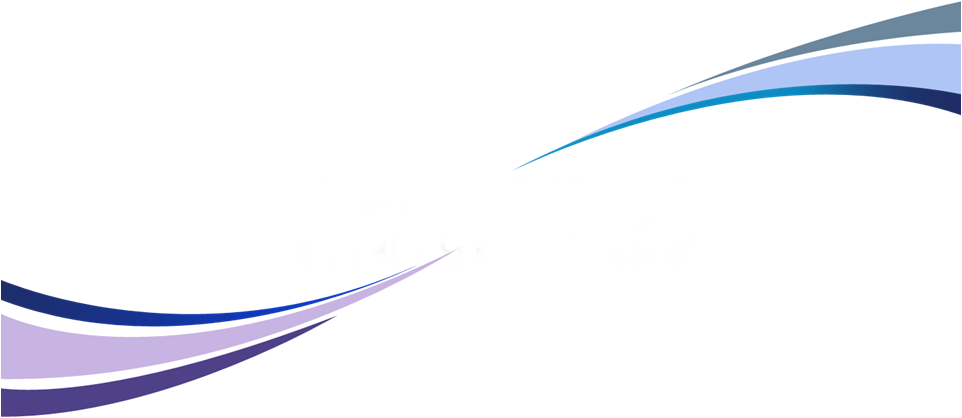 4
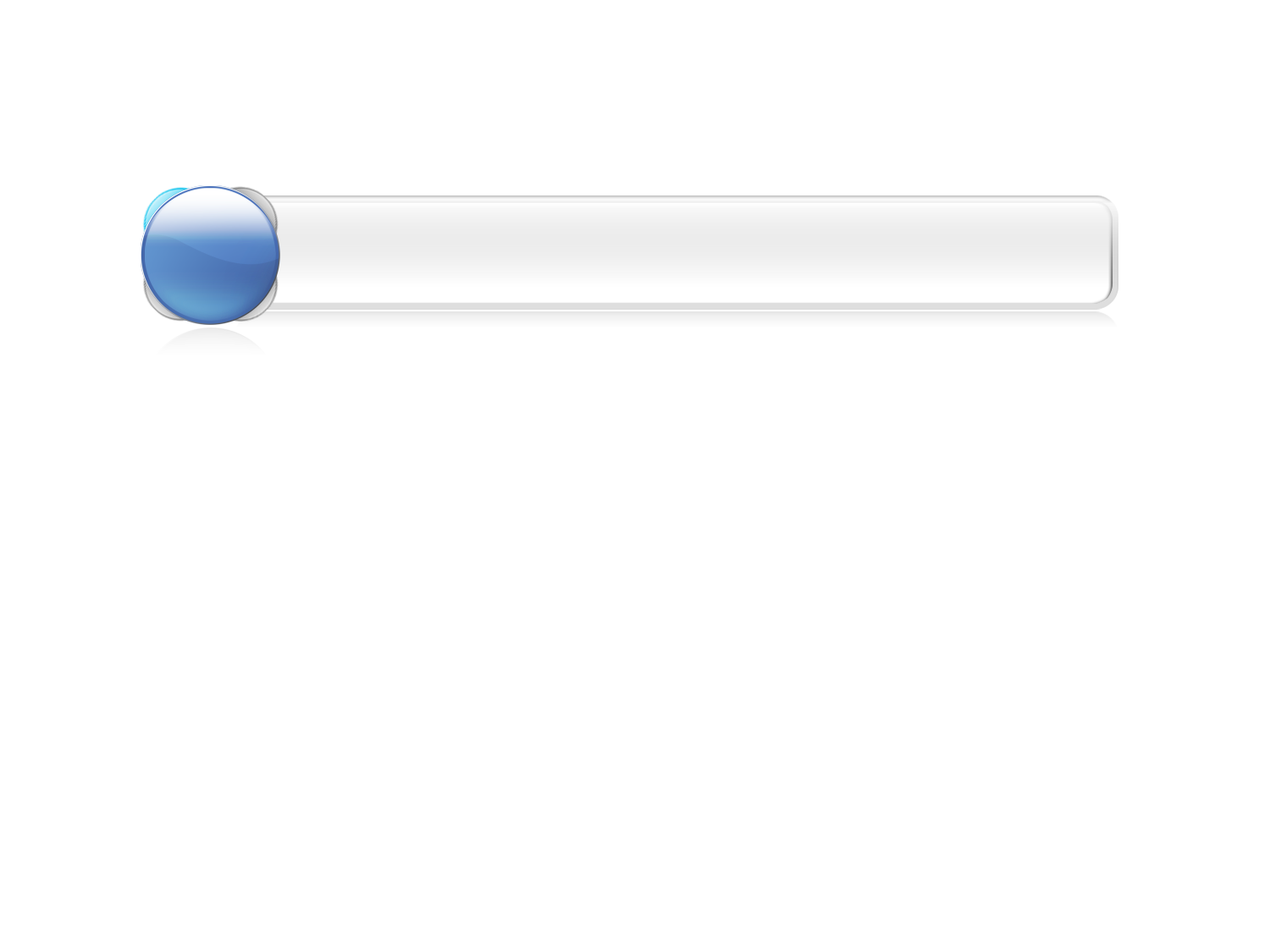 홍   보
홍보 추진 현황
개별 홍보 실시 
공공근로사업 참여자 이용 국가암 조기 검진 대상자 개별 전화 (연중)
2차 검진 대상자 사후 관리 및 의료비 지원사업 안내 36건
행사 및 집합교육장 참여자 대상 캠페인 홍보  6회/3,000명
대중매체 이용 홍보
각종 일간지 및 매스컴 홍보
보건소 홈페이지 팝업창 설치 
LED 전광판 홍보 (연중) 등  
기타  검진기관, 건강보험공단 관계자와의 간담회 실시 1회
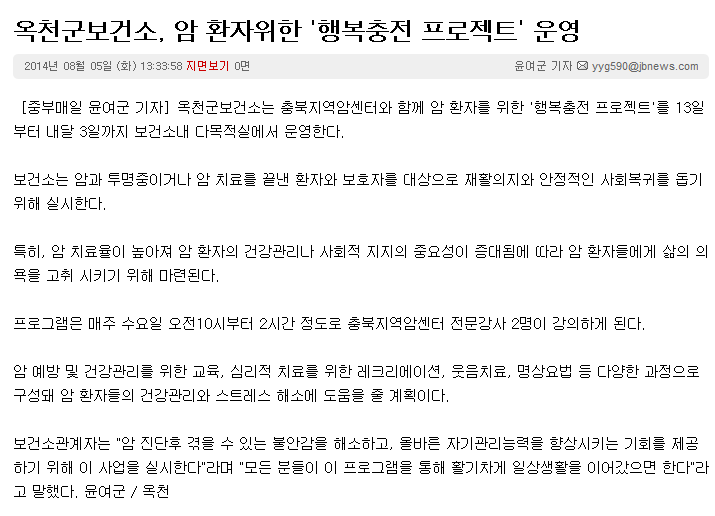 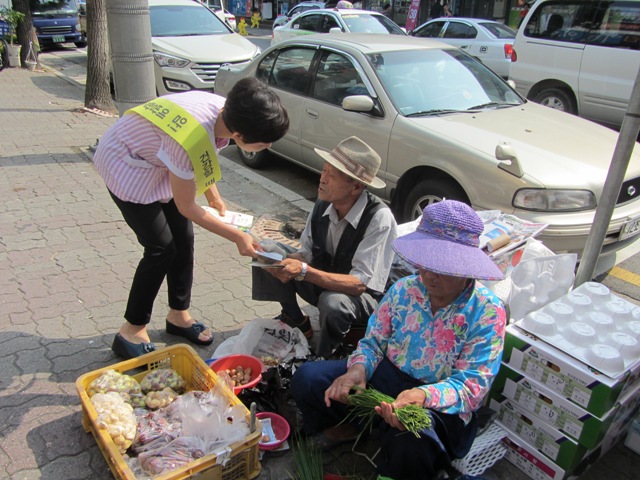 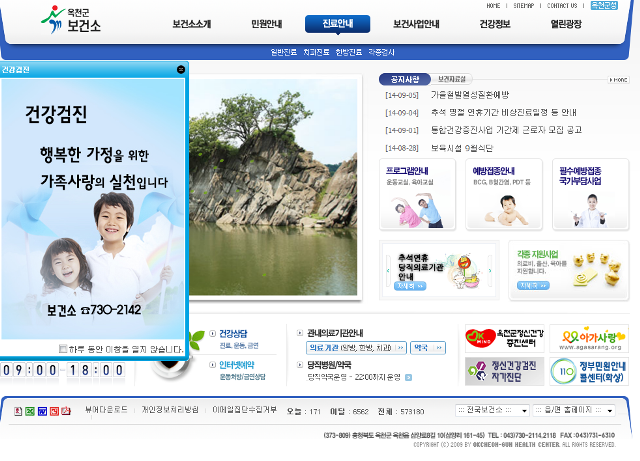 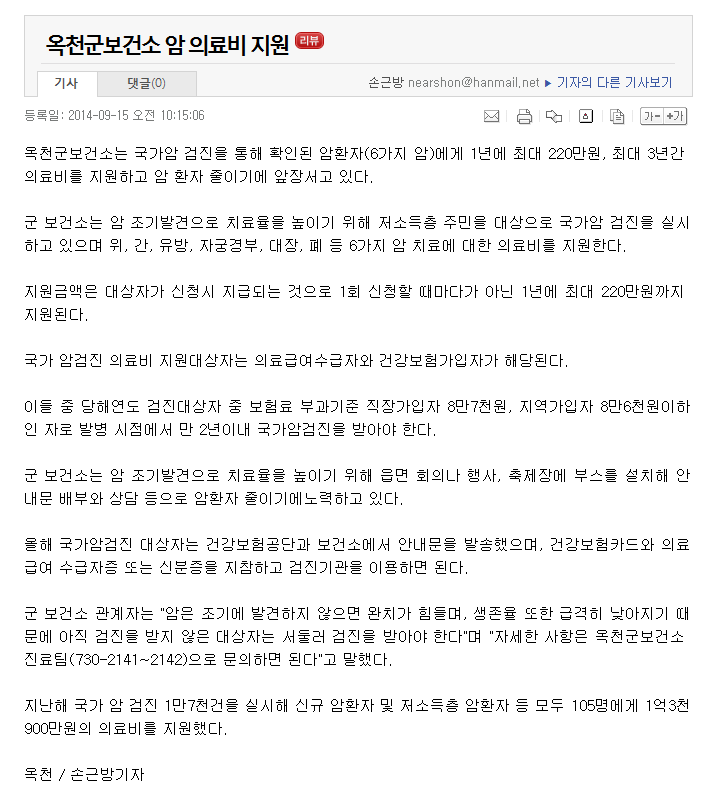 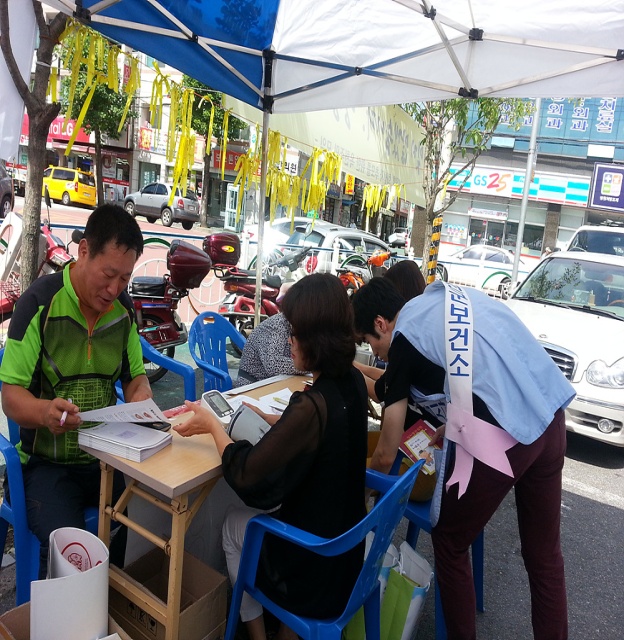 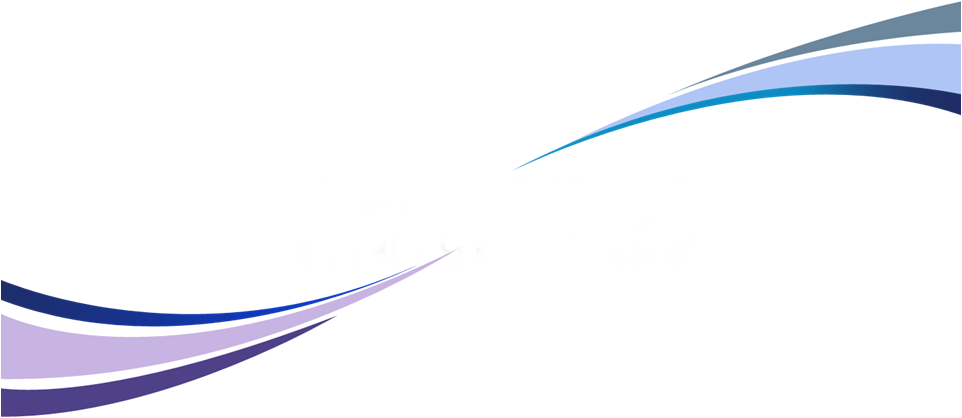 5
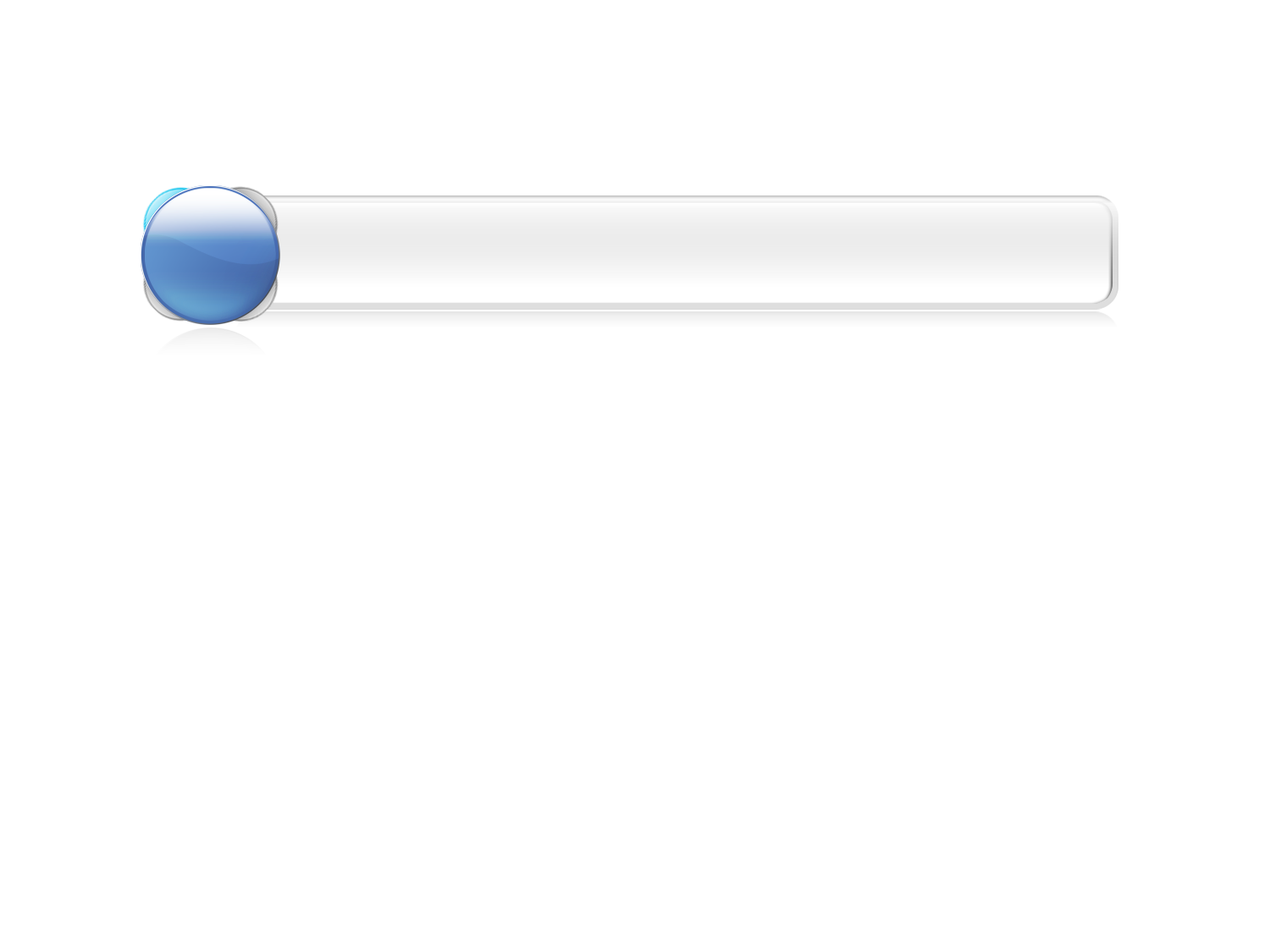 추 진 결 과
성별, 연령별 참여 현황
마음 건강수준 변화
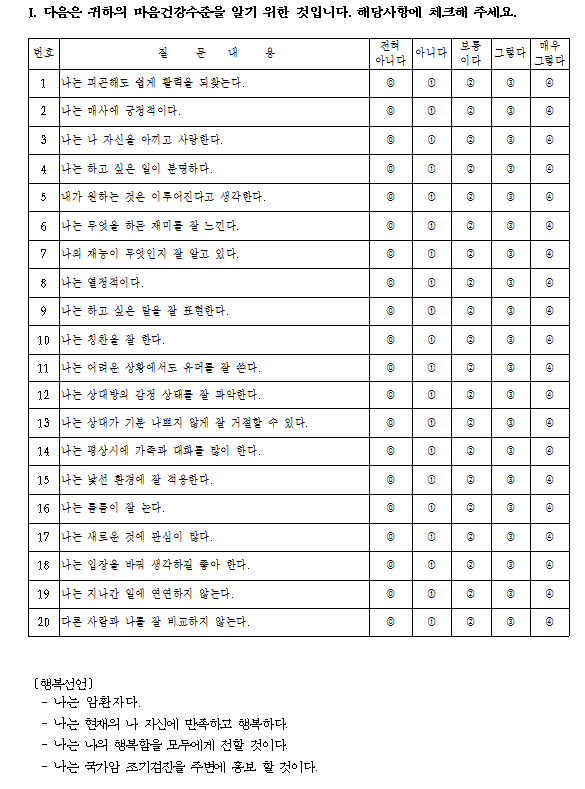 만족도 평가
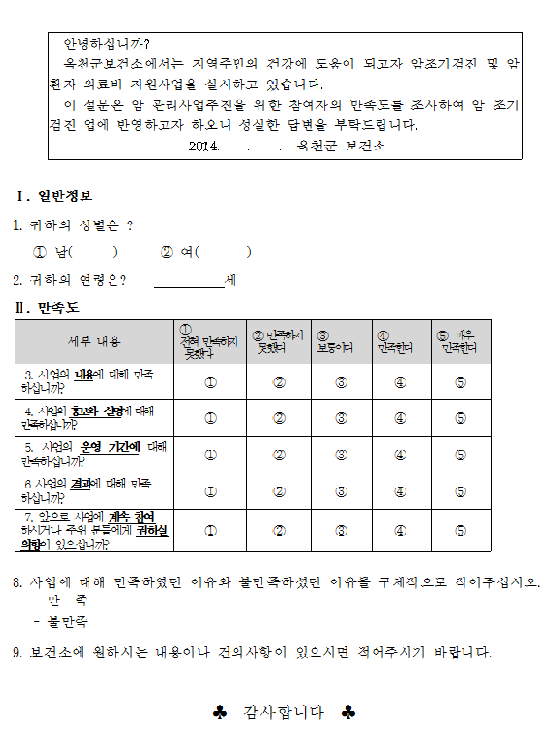 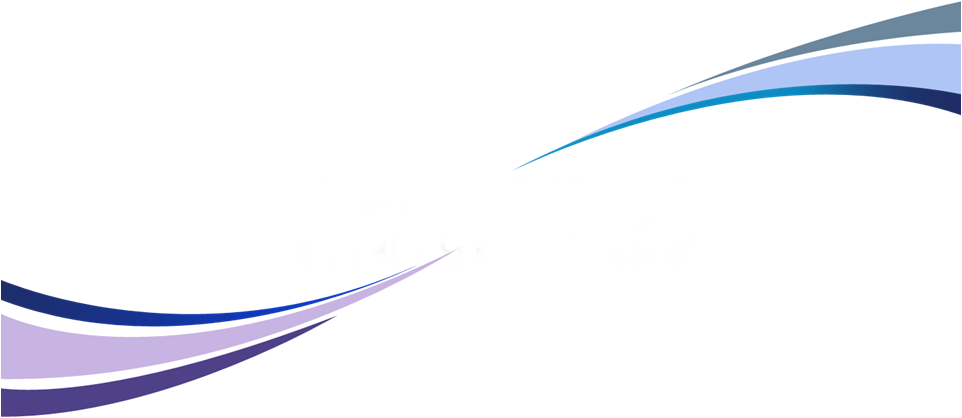 6
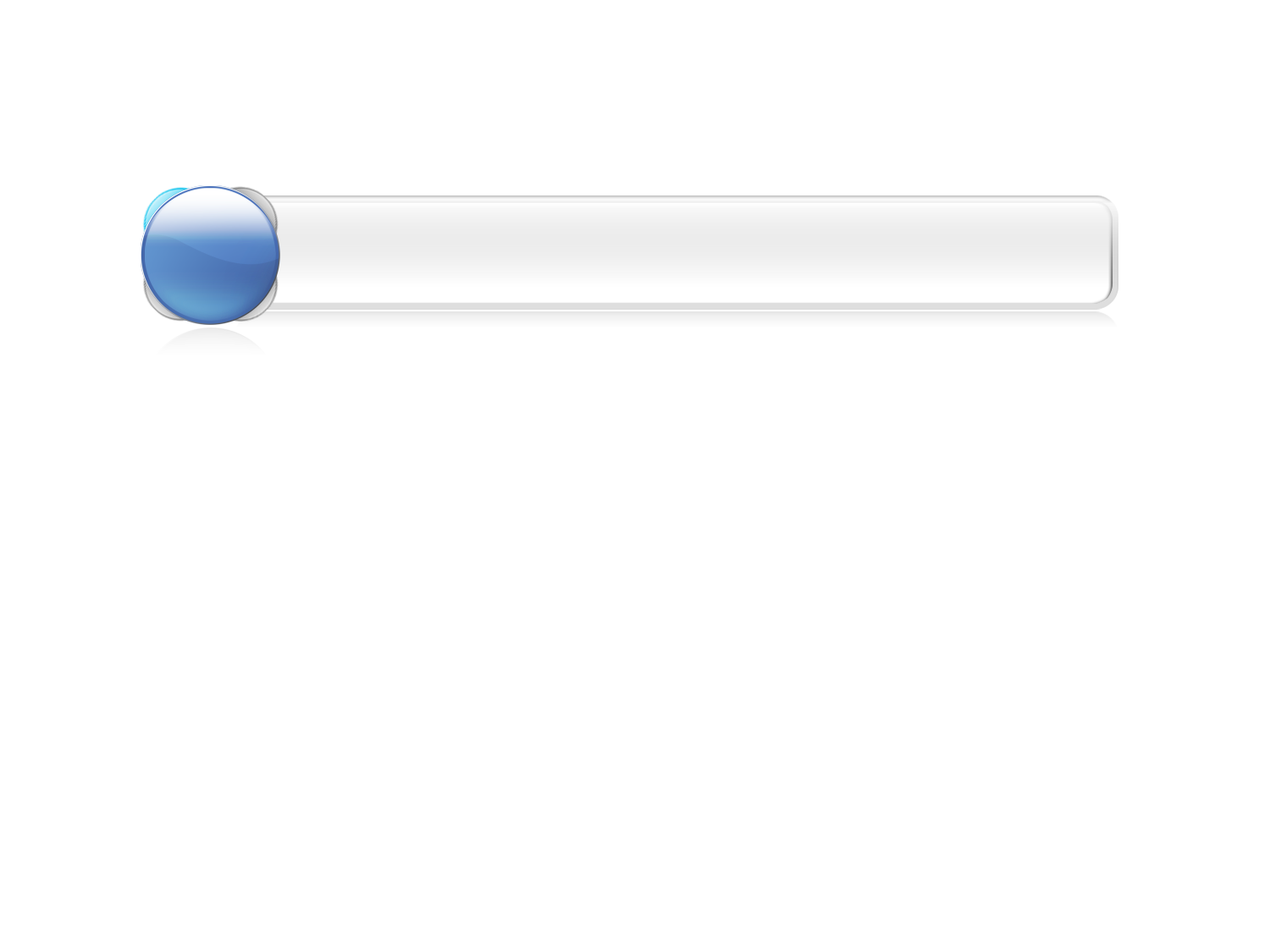 향후 사업 방향
추진시 문제점
암 진단후 상실감으로 인한 참여율 저조
강사별 강의내용 중복 발생(식이, 운동, 치료법 등)
검증되지 않은 민간지식 의존
초기 암환자의 정기검진 등으로 출석 지속율 저조
향후 개선 방향
참여율 향상을 위하여 암의료비 지원 신청시 프로그램 참여 홍보
암 진단후 조기 개입과 검증된 정보제공으로 자가관리 능력 향상 
암 검진후 2차 검진 대상자에게 암의료비 지원 홍보하여 의료비 지원 누락 예방.
프로그램 참석자 활용하여 암 의료비 지원율 및 암 수검율 향상
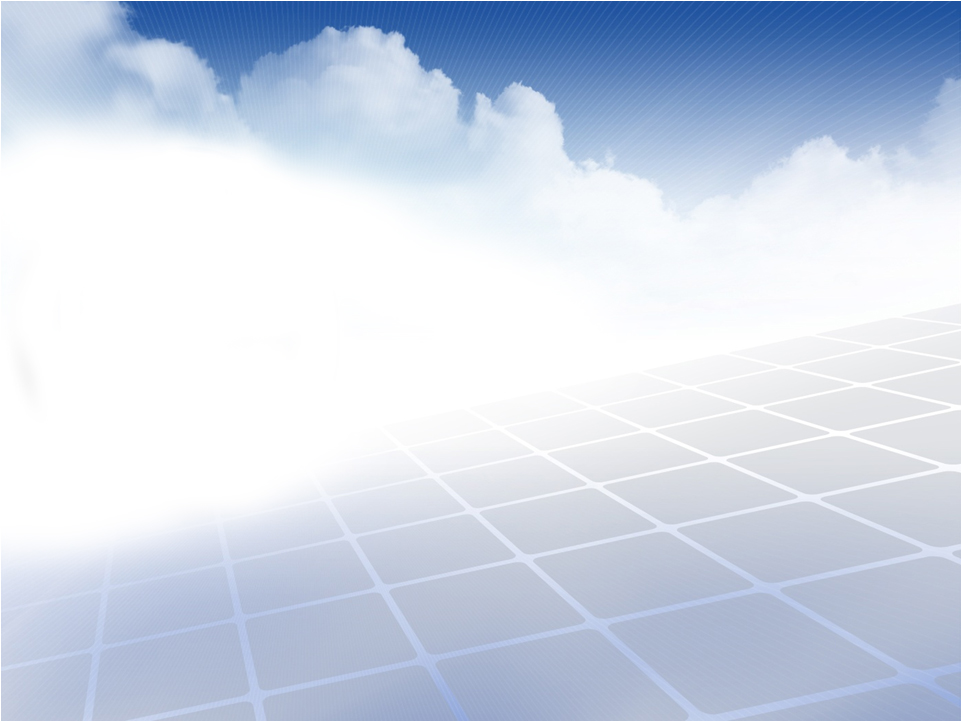 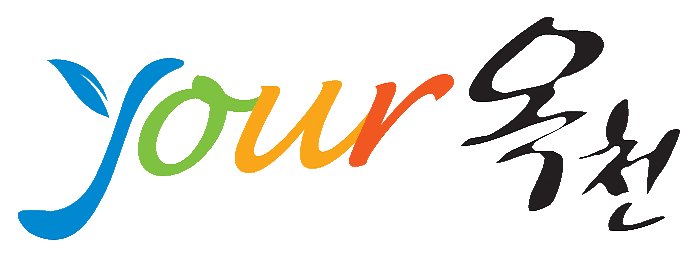 감사합니다
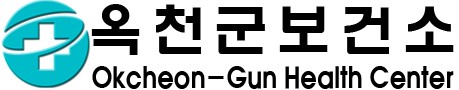